Chapter 23Electric Potential
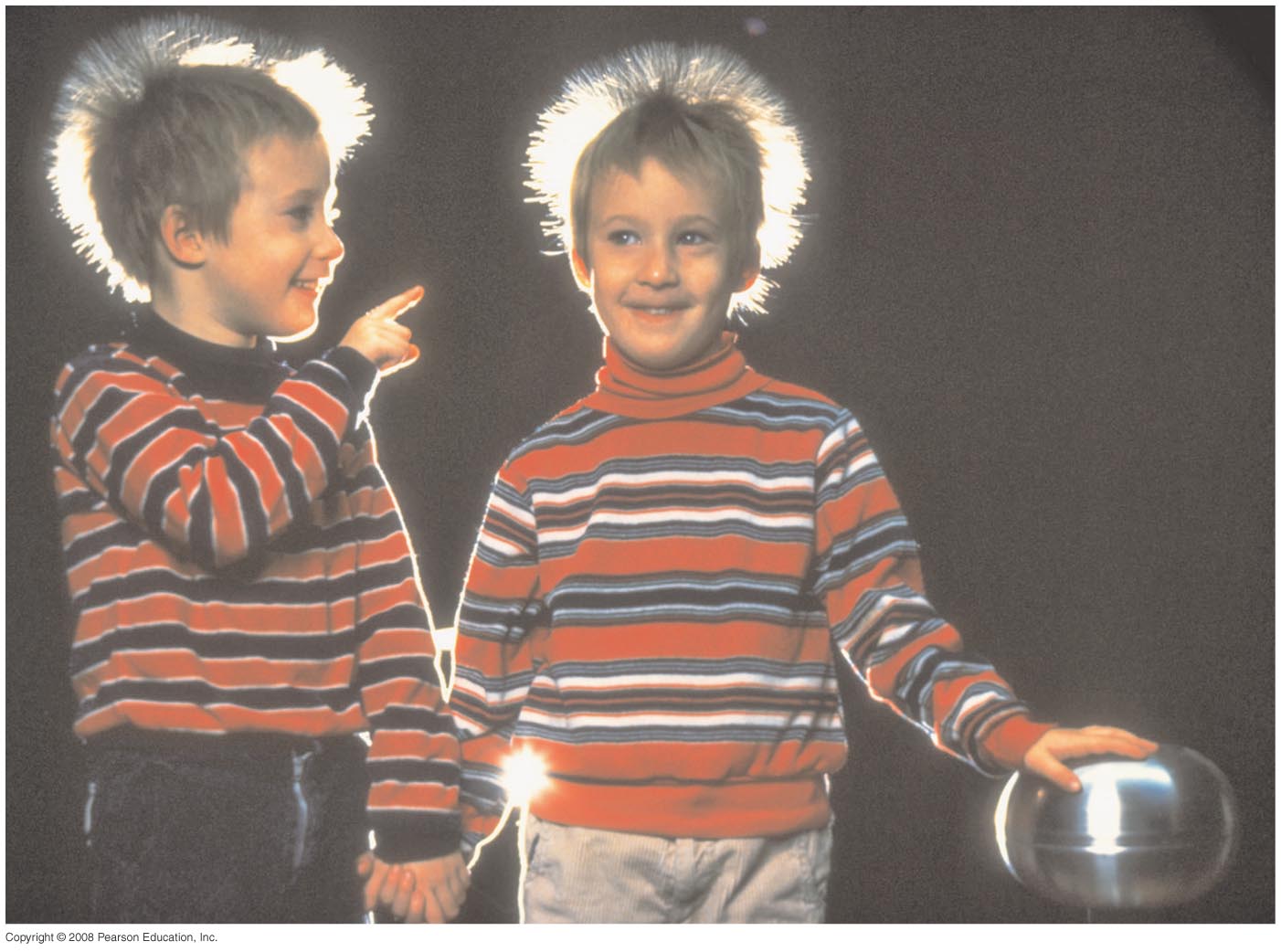 HW#2: Chapter 21: Pb.25, Pb.31,Pb.35 Pb.36, Pb.38, Pb.46 due Wednesday, Feb.7
[Speaker Notes: Chapter 23 opener. We are used to voltage in our lives—a 12-volt car battery, 110 V or 220 V at home, 1.5 volt flashlight batteries, and so on. Here we see a Van de Graaff generator, whose voltage may reach 50,000 V or more. Voltage is the same as electric potential difference between two points. Electric potential is defined as the potential energy per unit charge. The children here, whose hair stands on end because each hair has received the same sign of charge, are not harmed by the voltage because the Van de Graaff cannot provide much current before the voltage drops. (It is current through the body that is harmful, as we will see later.)]
22-3 Applications of Gauss’s Law
Procedure for Gauss’s law problems:
 Identify the symmetry, and choose a Gaussian surface that takes advantage of it (with surfaces along surfaces of constant field).
 Draw the surface.
 Use the symmetry to find the direction of E.
 Evaluate the flux by integrating.
 Calculate the enclosed charge.
 Solve for the field.
23.1 Electrostatic Potential Energy
•Gravitational Potential Energy
•Electric Potential Energy
•UE can result from either an attractive force or a repulsive force
•Ug is due to an attractive force
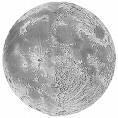 r
r
•Ug 0 when r ∞
•UE 0 when r ∞
r
-
+
+
U
U
r
r
23.1 Electrostatic  Potential Energy
Electric UE
Attractive force
Gravitational Ug
Attractive force
Electric UE
Repulsive force
-
+
+
+
-
or
-
> 0
< 0
Bigger when farther
Bigger when farther
Bigger when closer
U
r
Work and Electrostatic Potential energy
-
+
FE
FE
+
+
∆U > 0
∆U < 0
Work done BY           conservative force
U
U
r
r
positive work
negative work
23-1 Electrostatic Potential Energy and Potential Difference
Electric Potential
Electric potential energy per unit charge
=
Electric Potential Difference:  DV
~ Volts
Since only changes in potential energy are important, typically we are most interested in potential difference
23-1 Electrostatic Potential Energy and Potential Difference
Only changes in potential can be measured,
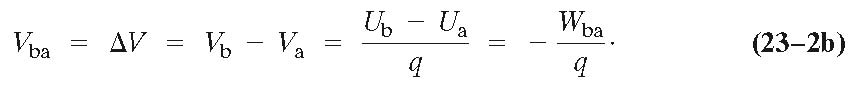 U and V are scalars
Problem I
Problem II
2.	(I) How much work does the electric field do in moving a proton from a point with a potential of +185V  to a point where it is -55V?
23-1 Electrostatic Potential Energy and Potential Difference
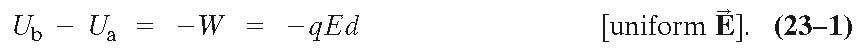 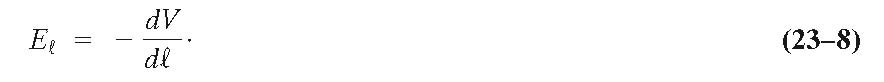 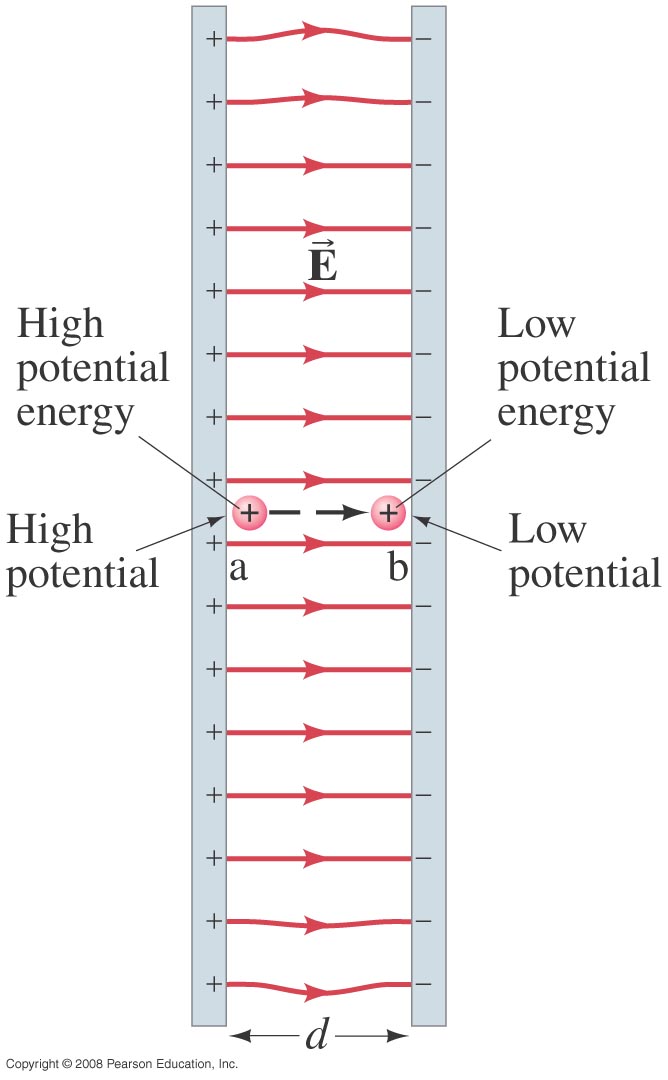 The electrostatic force is conservative – potential energy can be defined.
Change in electric potential energy is negative of work done by electric force:
[Speaker Notes: Figure 23-1. Work is done by the electric field in moving the positive charge q from position a to position b.]
23-1 Electrostatic Potential Energy and Potential Difference
Example 23-2: Electron in CRT.
Suppose an electron in a cathode ray tube is accelerated from rest through a potential difference Vb – Va = Vba = +5000 V. (a) What is the change in electric potential energy of the electron? (b) What is the speed of the electron (m = 9.11 × 10-31 kg) as a result of this acceleration?
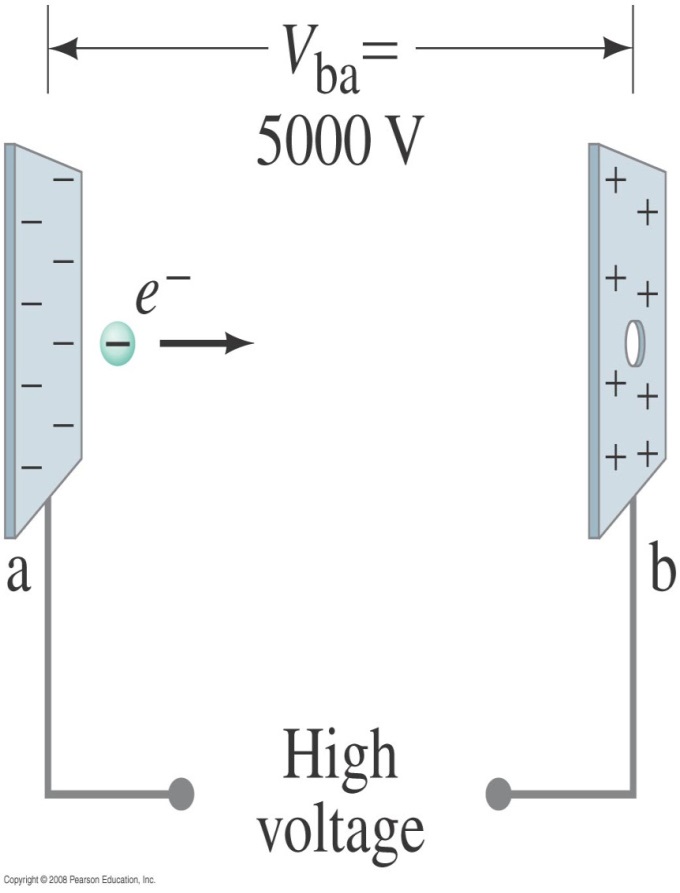 [Speaker Notes: Solution: a. The change in potential energy is qV = -8.0 x 10-16 J.
b. The change in potential energy is equal to the change in kinetic energy; solving for the final speed gives v = 4.2 x 107 m/s.]
F
F
Potential Difference and 	E-fields
Just as the Force points in the direction of LOWER Potential Energy, UE
The Electric Field points in the direction of LOWER Potential, V
Low UE
High UE
Low UE
High UE
-
+
+
+
+
+
+
+
-
+
+
+
+
+
+
+
-
-
-
-
-
-
-
-
-
-
-
-
-
-
E
E
+
-
Low V
High V
Low V
High V
23-1 Electrostatic Potential Energy and Potential Difference
Analogy between gravitational and electrical potential energy:
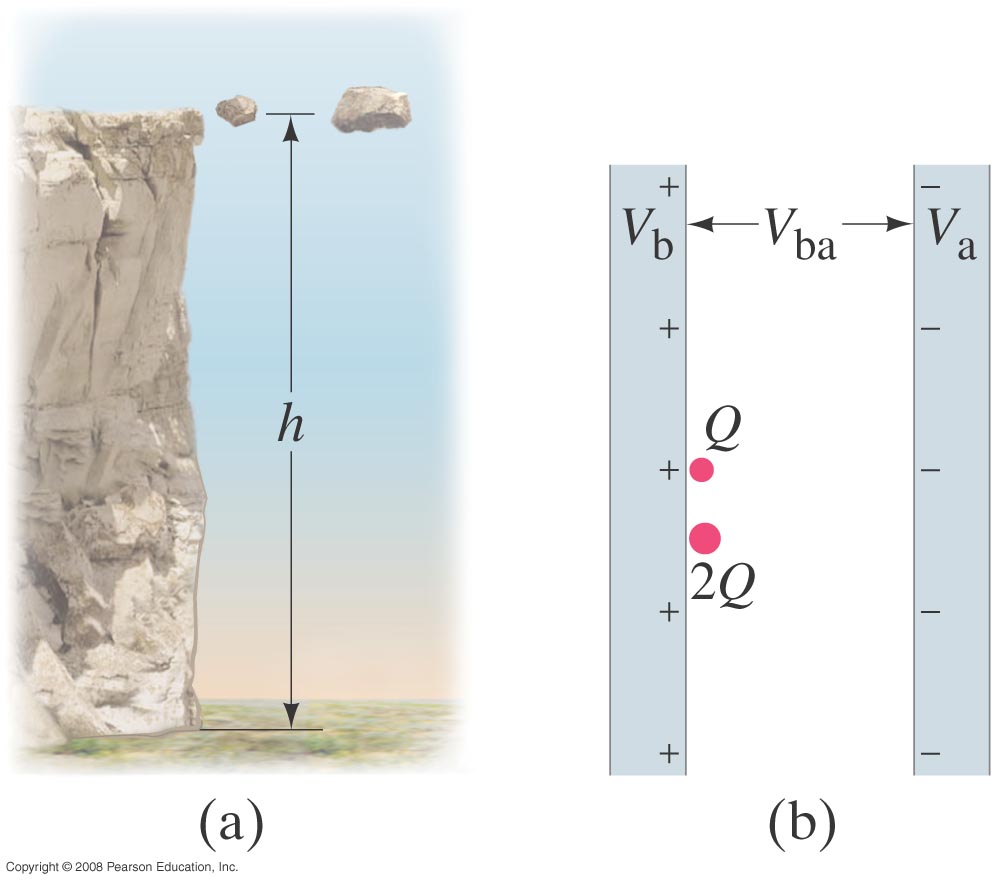 Two charges have the same electric potential. 
The 2Q charge has more potential energy
[Speaker Notes: Figure 23-3. (a) Two rocks are at the same height. The larger rock has more potential energy. (b) Two charges have the same electric potential. The 2Q charge has more potential energy.]
23-1 Electrostatic Potential Energy and Potential Difference
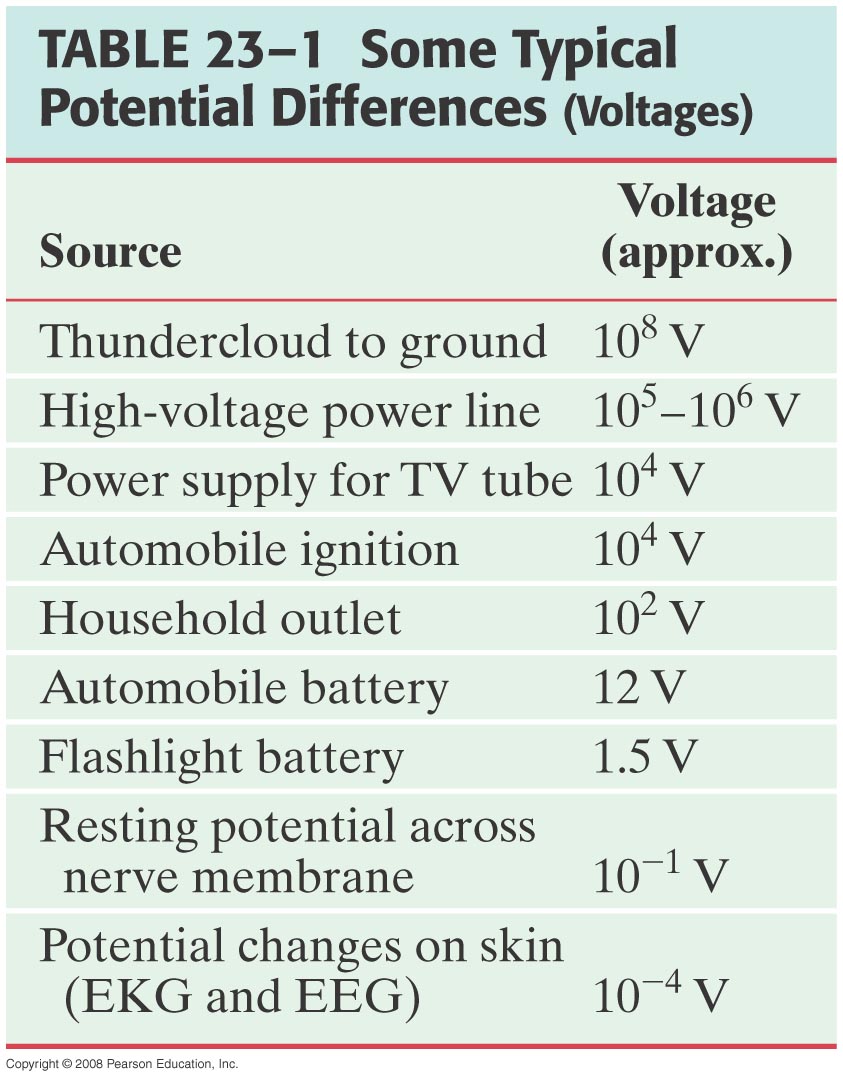 Electrical sources such as batteries and generators supply a constant potential difference. Here are some typical potential differences, both natural and manufactured:
23-2 Relation between Electric Potential and Electric Field
The general relationship between a conservative force and potential energy:
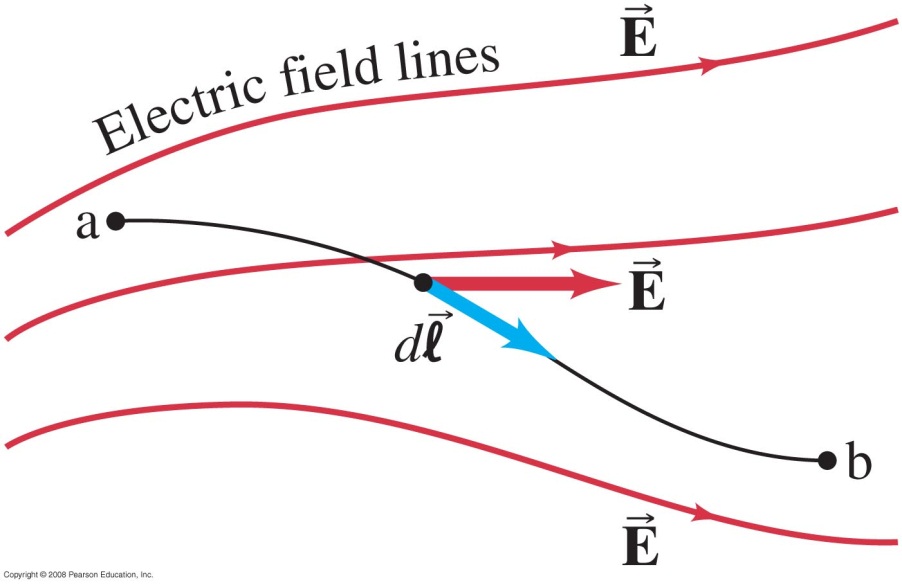 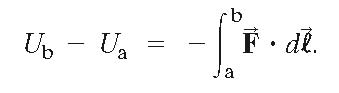 Substituting the potential difference and the electric field:
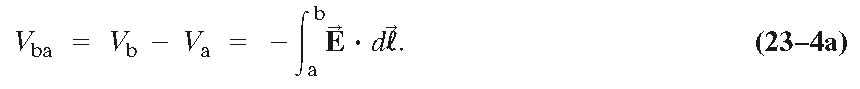 [Speaker Notes: Figure 23-5. To find Vba in a nonuniform electric field E, we integrate E·dl from point a to point b.]
23-2 Relation between Electric Potential and Electric Field
The simplest case is a uniform field:
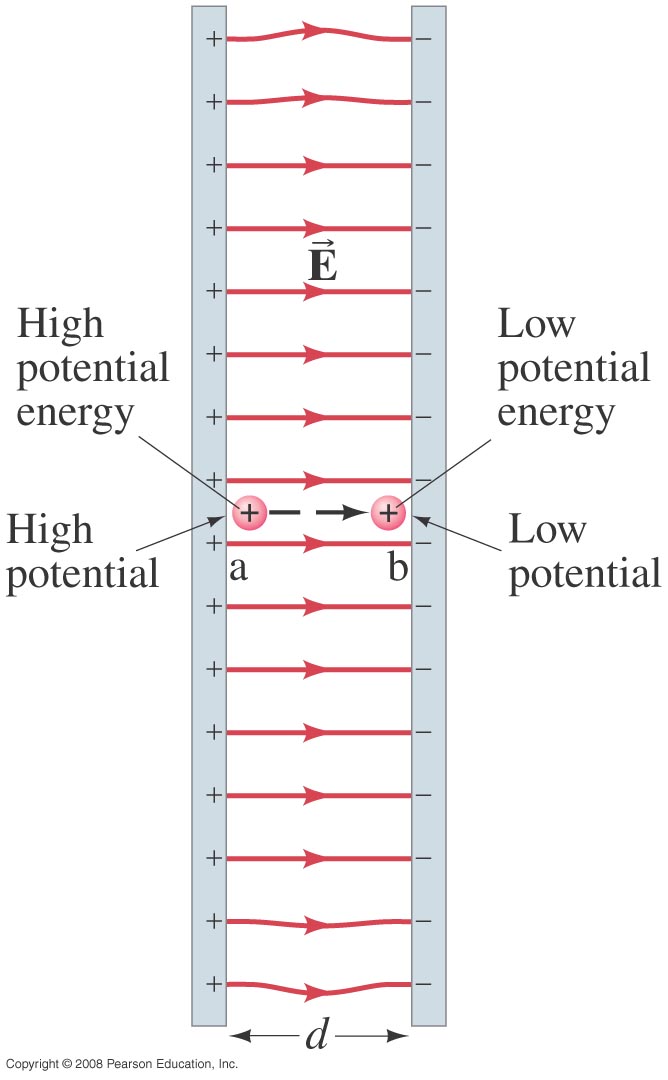 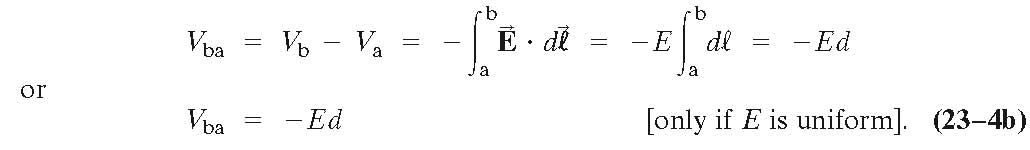 Points to remember
• Potential Energy U is NOT a vector
The potential energy is a scalar—no direction
Force always points in the direction of LOWER potential energy
The signs of the charges give the sign on the electric potential energy
• Only changes in electric potential are important
23-2 Relation between Electric Potential and Electric Field
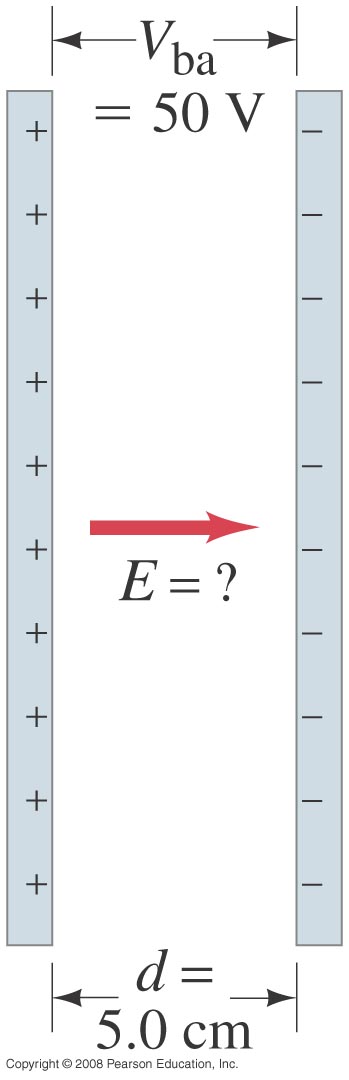 Example 23-3: Electric field obtained from voltage.
Two parallel plates are charged to produce a potential difference of 50 V. If the separation between the plates is 0.050 m, calculate the magnitude of the electric field in the space between the plates.
[Speaker Notes: Solution: E = V/d = 1000 V/m.]
23-2 Relation between Electric Potential and Electric Field
Example 23-4: Charged conducting sphere.
Determine the potential at a distance r from the center of a uniformly charged conducting sphere of radius r0 for (a) r > r0, (b) r = r0, (c) r < r0. The total charge on the sphere is Q.
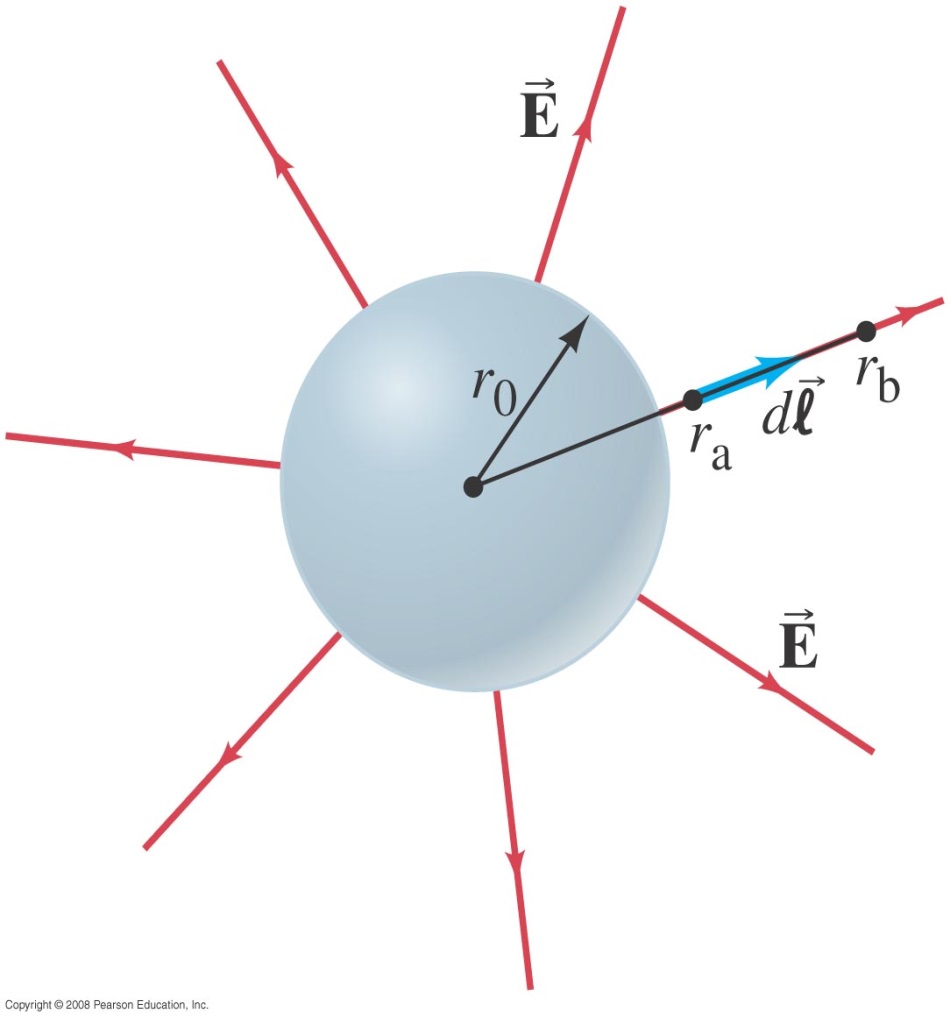 [Speaker Notes: Solution: The electric field outside a conducting sphere is Q/(4πε0r2). Integrating to find the potential, and choosing V = 0 at r = ∞:
a. V = Q/4πε0r. 
b. V = Q/4πε0r0. 
c. V = Q/4πε0r0 (the potential is constant, as there is no field inside the sphere).]
23-2 Relation between Electric Potential and Electric Field
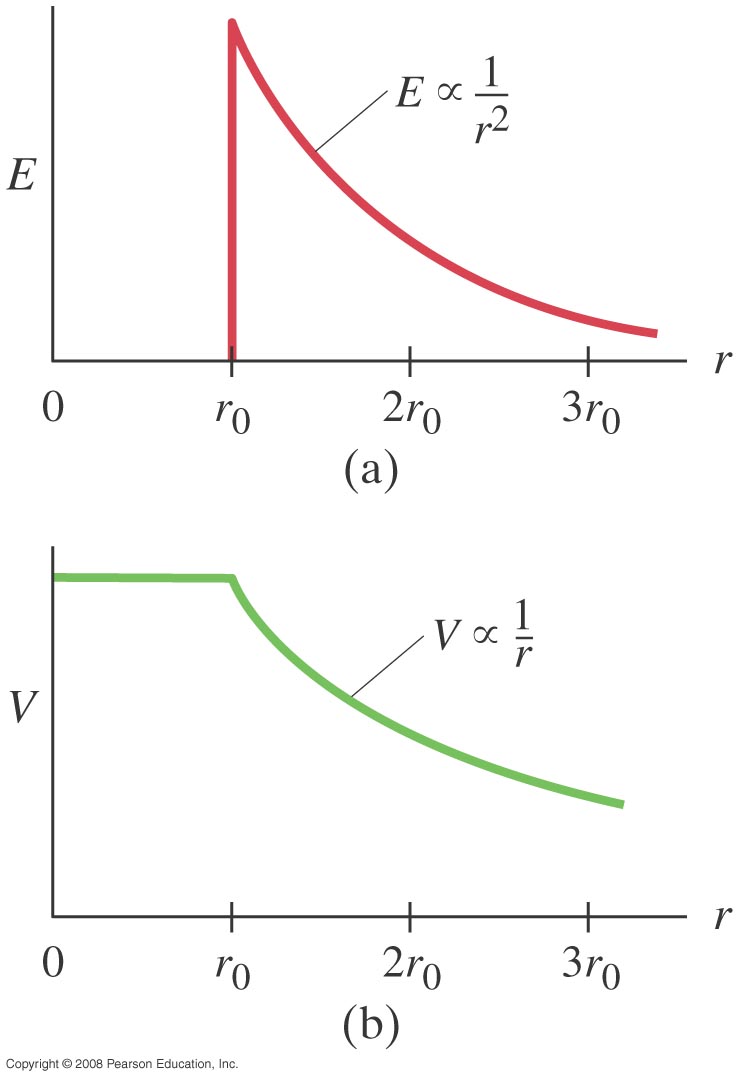 The previous example gives the electric potential as a function of distance from the surface of a charged conducting sphere, which is plotted here, and compared with the electric field:
[Speaker Notes: Figure 23-8. (a) E versus r, and (b) V versus r, for a uniformly charged solid conducting sphere of radius r0 (the charge distributes itself on the surface); r is the distance from the center of the sphere.]